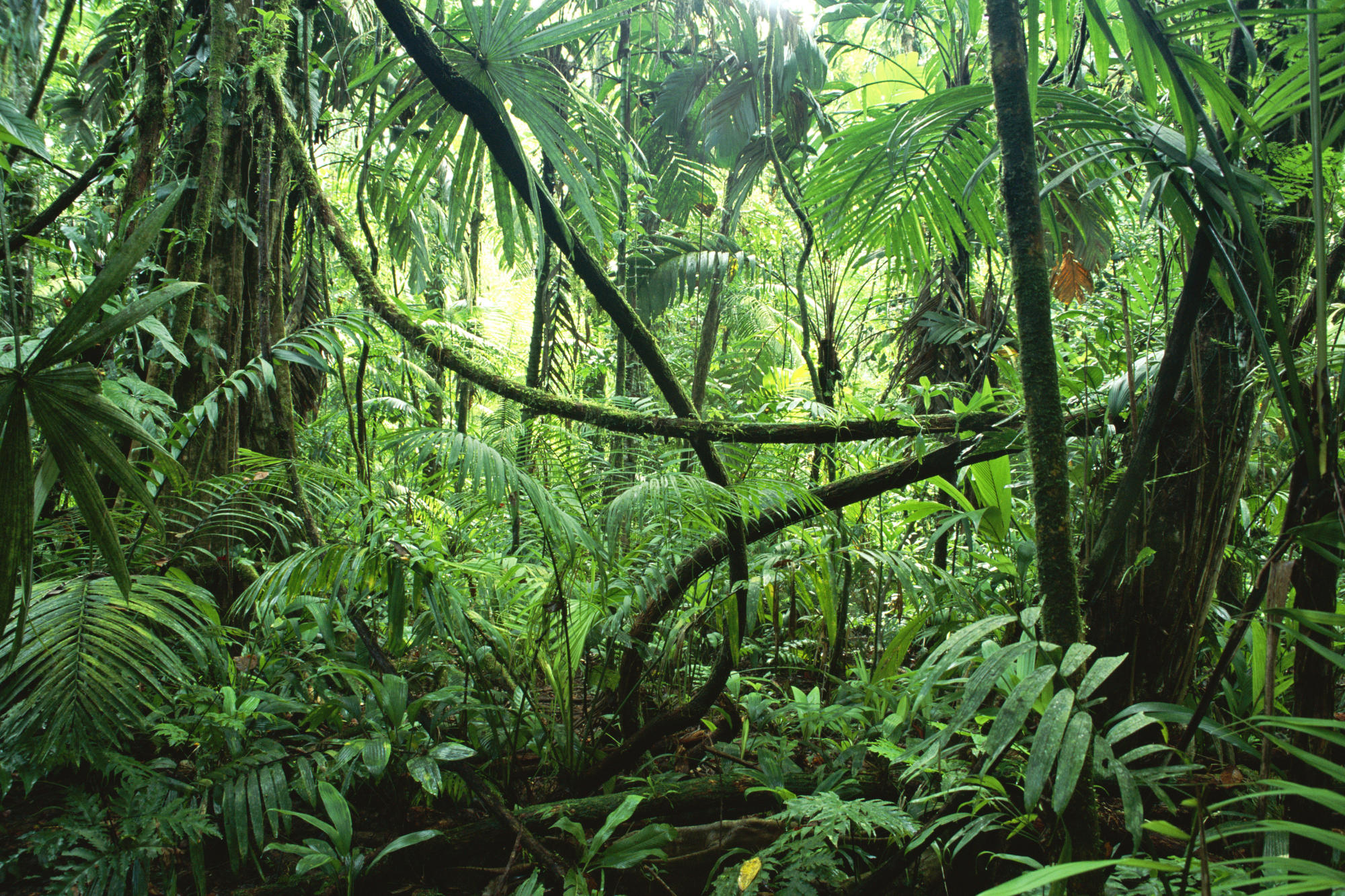 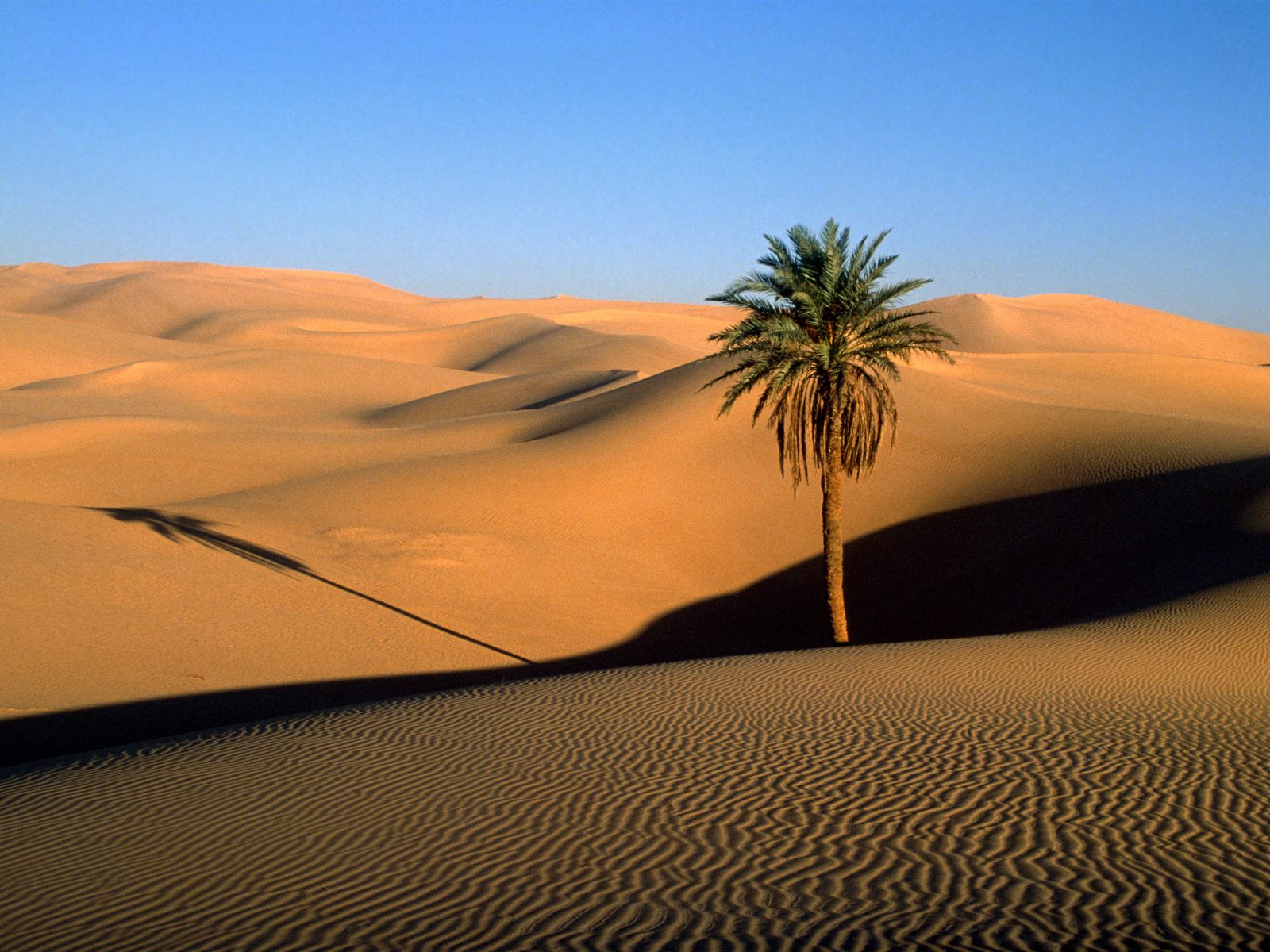 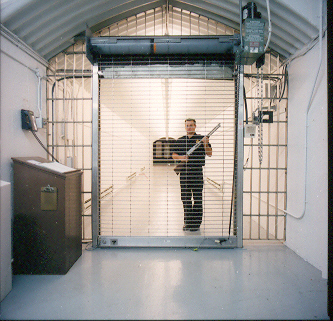 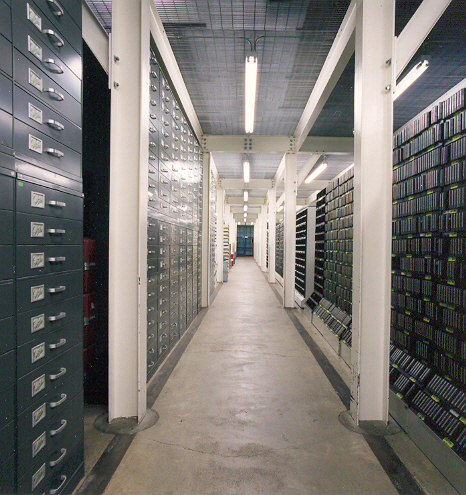 Archiving:
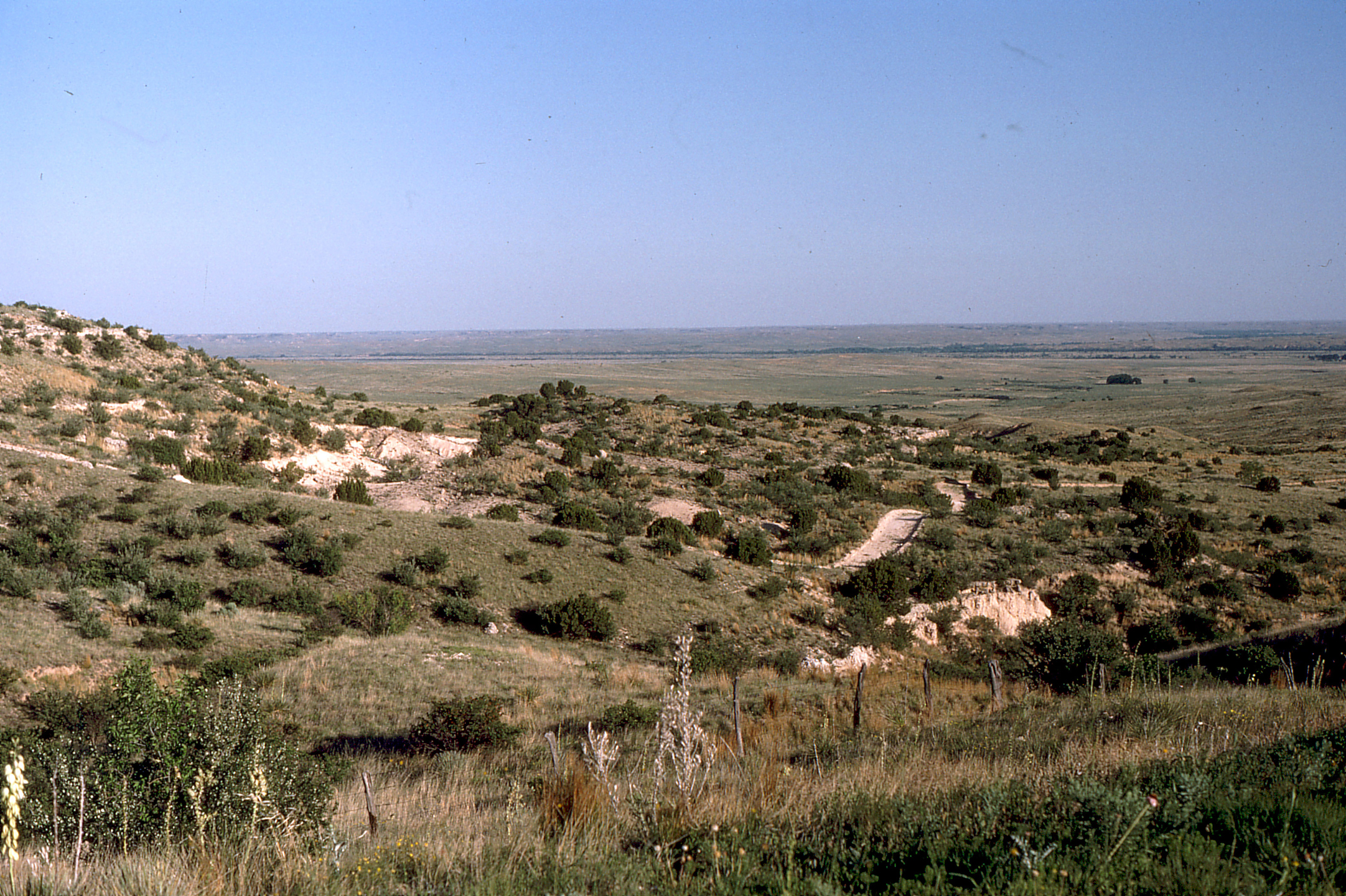 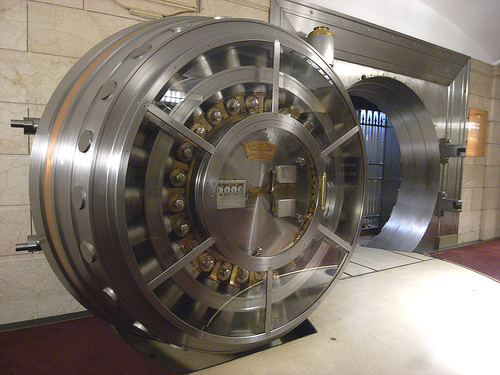 2. No Special Storage 
Conditions
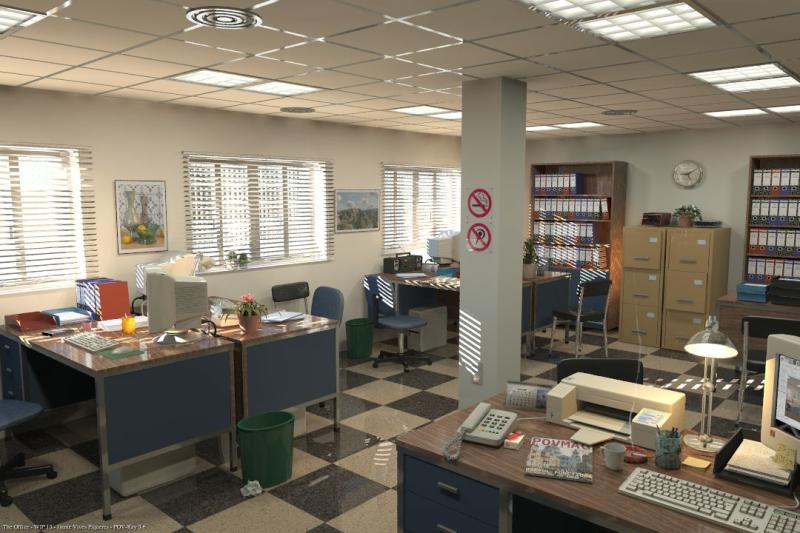 Oct 2014
2014 AMIA Conf. – Savannah, GA
1
Archiving:
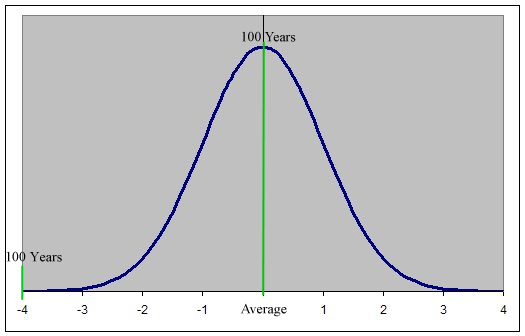 3. Last ≥100 Years
Oct 2014
2014 AMIA Conf. – Savannah, GA
2
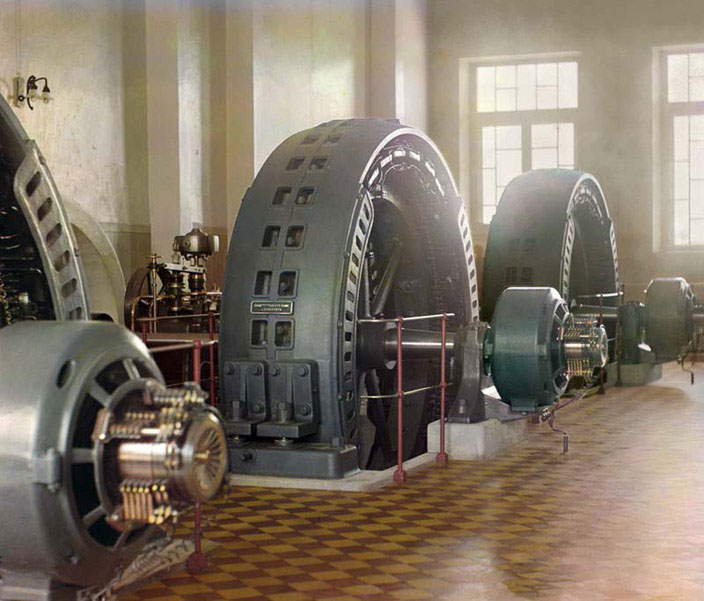 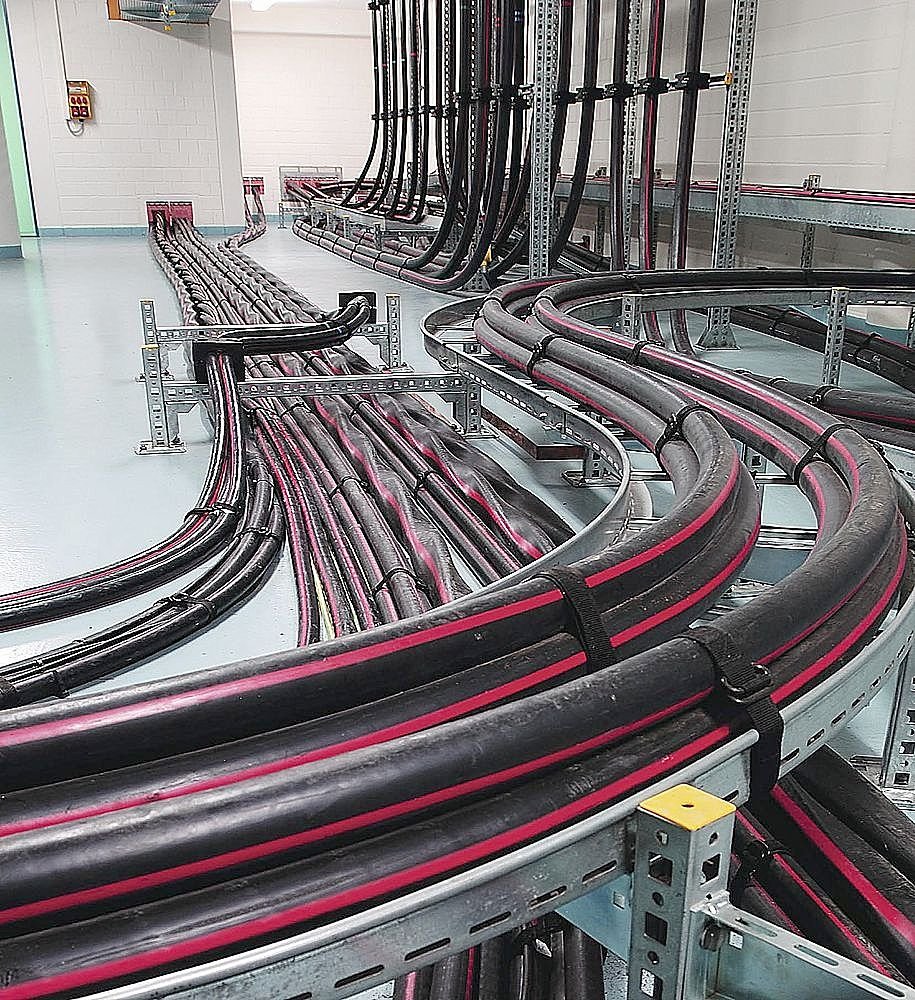 Archiving:
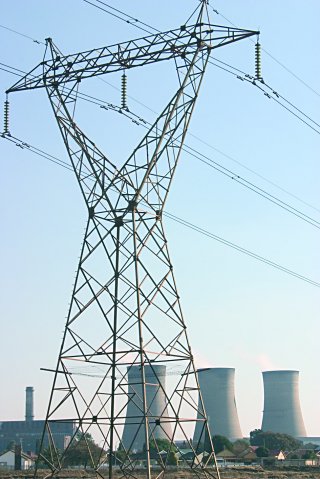 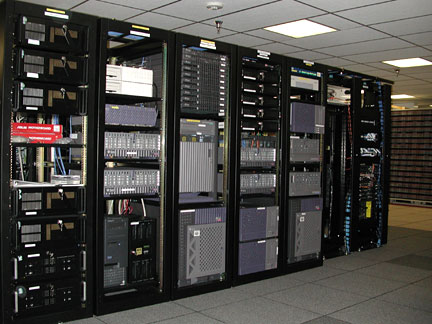 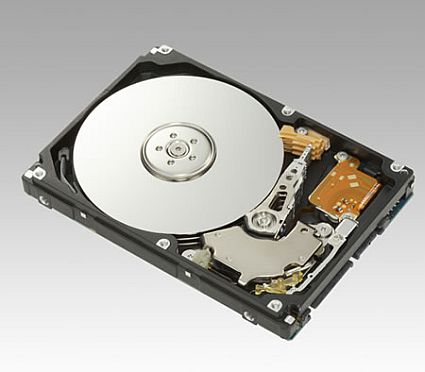 4. No Power Required 
(to preserve it)
Oct 2014
2014 AMIA Conf. – Savannah, GA
3
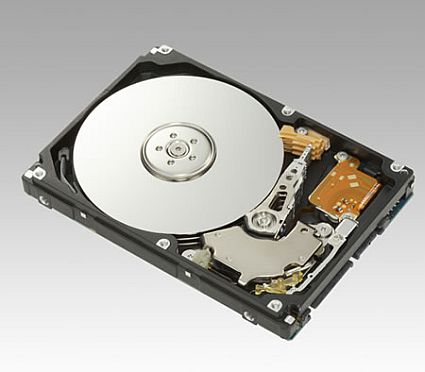 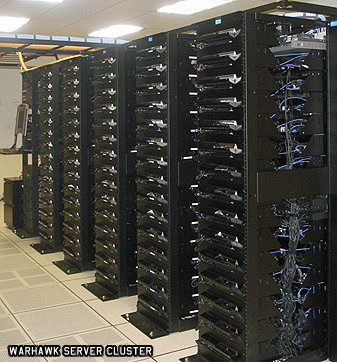 Archiving:
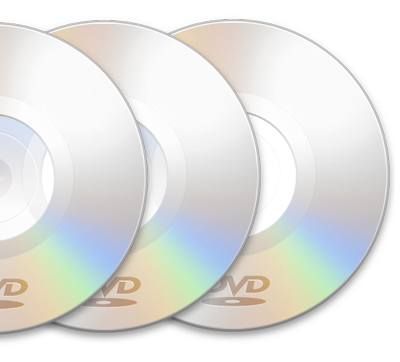 5. Easily Transported
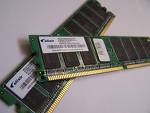 Oct 2014
2014 AMIA Conf. – Savannah, GA
4
Today’s Technology Options:
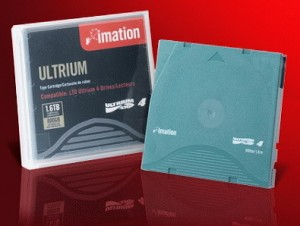 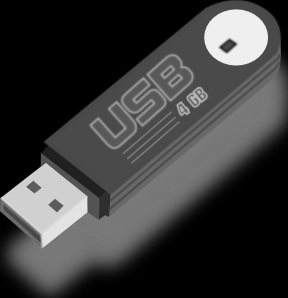 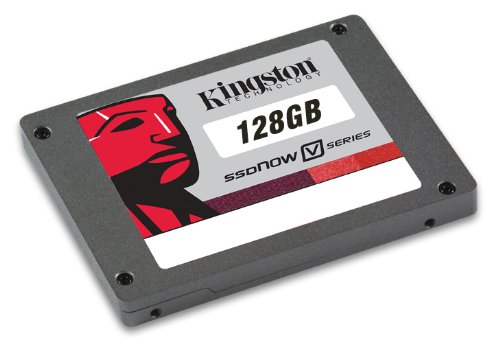 Magnetic Tape
Flash
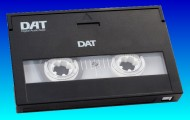 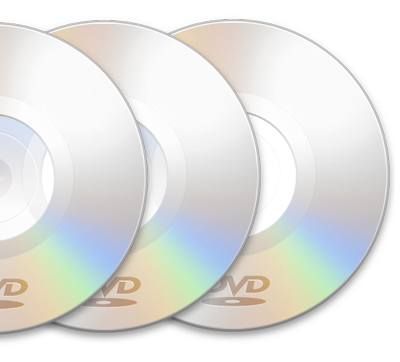 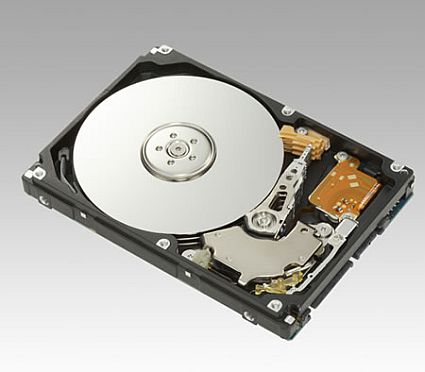 Optical Discs
Hard-Disk Drives
Oct 2014
2014 AMIA Conf. – Savannah, GA
5
State of (Digital) Storage Permanence
Magnetic core (early days): permanent (>200 years)
SRAM, DRAM: milliseconds
HDDs: 3-7 years
Magnetic tape: 20-30 years (advertised); 5-7 years in practice
Flash memory (Solid-State Drives): 8-10 years
Optical discs: Recordables ≈ 20 years (advertised); 3-5 years in practice
Archival recordable optical discs (except for M-Disc):       100 years advertised; 5-10 years in practice
“Optical Disc Life Expectancy: A Field Report (ISOM/ODS 2011, Lihue, Kauai, Hawaii)
M-Disc: DVD >1000 years; BD >300 years
Oct 2014
2014 AMIA Conf. – Savannah, GA
6
“Optical Disc Life Expectancy: A Field Report (ISOM/ODS 2011, Lihue, Kauai, Hawaii)
Barry M. Lunt, Matthew R. Linford, Douglas Hansen
Holdings of two libraries – noncirculating discs
Library 1: 8,500 DVDs, 8 brands, standard & archival 
Library 2: 18,000 CDs, all archival
Findings: 
≈2% loss/year (permanent data loss)
Significant increase in BLER and PIESum8 in all discs (some far beyond spec)
Oct 2014
2014 AMIA Conf. – Savannah, GA
7